Konsep dasar MANAJEMEN
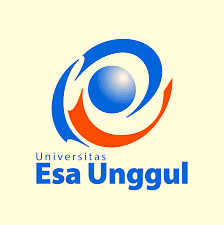 Profile Dosen Pengampu
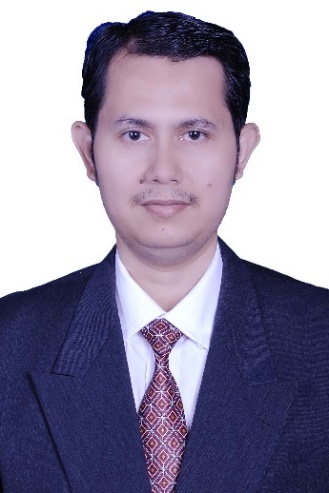 Pendidikan: 
S1 Teknik Elektro, Universitas Trisakti
S2 Teknik Elektro, Institut Teknologi Bandung

Pengalaman:
Sales Engineer, PT. Abdi Bangun Buana 
System Engineer, PT. Master System Infotama
Intelligent Network Engineer, Nokia Siemens Networks
Ka. Sistem Informasi, Akademi Telkom Jakarta.
Dosen: 
	Institut Teknologi Telkom Purwokerto 
Akademi Telkom Jakarta 
Universitas Esa Unggul
Maimun, S.T., M.T.
E-mail: maimun@esaunggul.ac.id
Kontrak Perkuliahan
Sistem Penilaian
Komponen Nilai :
Presensi ( >75% )	10 %
Quiz 	15 %
Tugas 	20 %
UTS 	25 % 
UAS 	30 %
Range Nilai:
A  	> 80,0 	Outstanding
A-	 77,00-79,99
B+	 74,00 – 76,99
B 	68.00 – 73,99	Good
B-	65.00 – 67.99
C +	62,00-64,99
C	60,00-61,99	LULUS
D 	45,00-59,99	Mengulang
E 	≤ 44,99	Mengulang
Sub-Materi
Konsep Dasar Manajemen
Pengertian & Manfaat Organisasi
 Fungsi dan Model Manajemen
1. Konsep Dasar 
Manajemen
Tantangan Organisasi
Keterbatasan Manusia
Kompleksitas Kerja
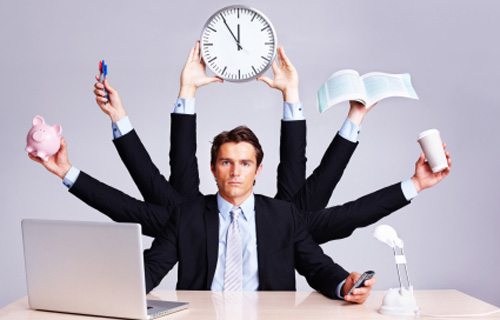 Layanan Jasa
Teknologi & Sistem Informasi
Mutu Produk
Kepuasan Pelanggan/User
Efektifitas dan produktivitas kerja
Solusi !!!
Mutu Produk
Layanan Jasa
Kompleksitas
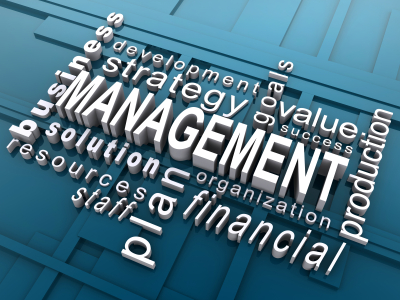 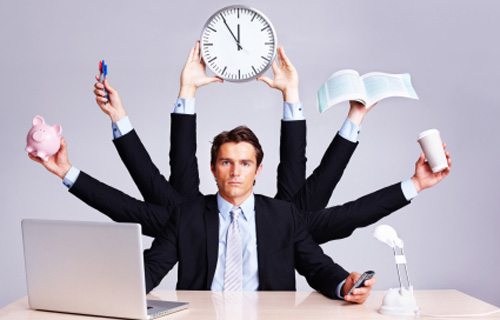 Keterbasan Manusia
Teknologi & Sistem Informasi
Kepuasan Pelanggan/User
Efektifitas dan produktivitas kerja
TEORI MANAJEMEN
Mary Parker Follett
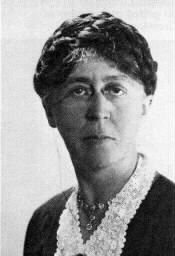 “Management is the art of getting things done through people”
Manajemen adalah SENI mencapai tujuan dengan pengaturan orang
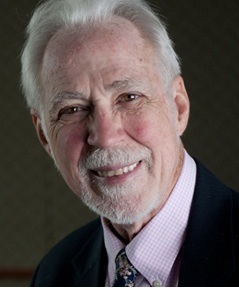 James A.F. Stoner
Management is THE PROCESS of planning, organizing, leading and controlling the effort of organization member and using all other organizational resources to achieve stated organizational goals
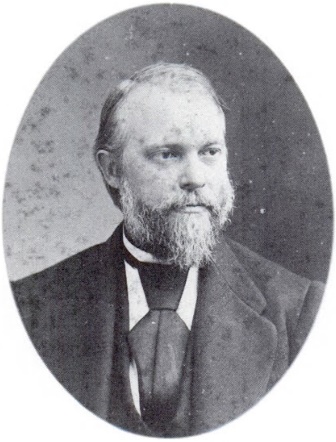 Luther Gulick
Manajemen adalah ILMU pengetahuan yang secara sistematik mengatur kerjasama manusia
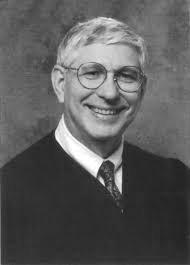 Robert L.Kats
Manajemen adalah PROFESI seseorang yang ahli konsep, sosial, teknikal
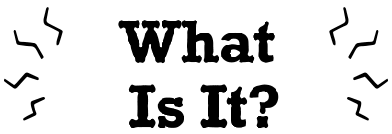 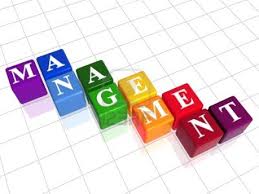 Manage = mengatur, mengelola
Manager = pengelola
Management = ilmu atau seni mengelola
perencanaan
Ilmu yang mempelajari proses perencanaan, pengorganisasian, pengarahan dan pengawasan,  yang dilakukan untuk mencapai tujuan secara efisien dan efektif
pengarahan
pengawasan
pengorganisasian
efesien
efektif
perencanaan
Mempersiapkan metoda untuk mengkaji kekuatan, kelemahan, opportunity dan risiko, menetapkan strategi, kebijakan, dan program.
pengorganisasian
mengkoordinasikan sumber daya: manusia, peralatan, bahan, uang, dan waktu untuk keefektifan pencapaian tujuan organisas
pengarahan
Memberi arahan / prosedur kerja bagi sdm untuk hasil yang baik, menciptakan iklim kerja yang kondusif sesuai sasaran
pengawasan
mengetahui kesalahan aktivitas dalam mencapai tujuan organisasi sehingga terukur efisiensi dan efektifitas kerja.
efisien
Meminimalkan biaya sumber daya untuk menghasilkan output yang optimal. (doing things right)
efektif
mencapai sasaran organisasi dan tepat guna (do the right things)
Hubungan Efisiensi dan efektifitas
“do things right”
“do the right things”
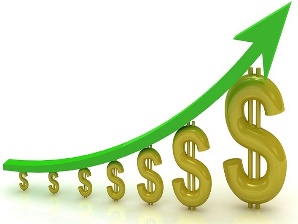 Efektif 
(Hasil)
Efisien 
(Proses)
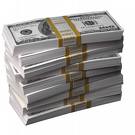 Optimal Sumber daya
Pencapaian Tujuan
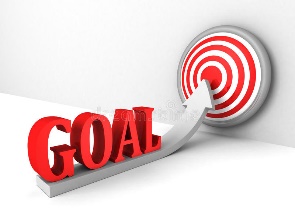 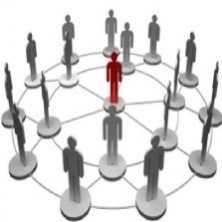 Capaian  Maksimum
Usaha minimum
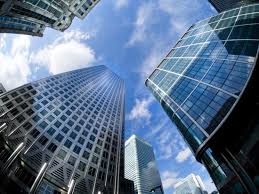 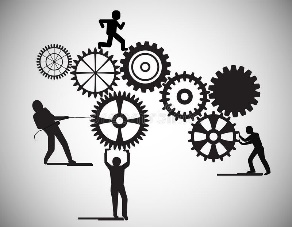 Usaha Manajemen:
Usaha pemanfaatan sumberdaya minimum 
(efisiensi tinggi)  untuk  Capaian maksimal (efektifitas tinggi)
Manajemen Efektif
LEWIS
the performance of leaders is often measured by the quality and performance of their follower.  Kinerja pemimpin dinilai dari kualitas dan kinerja bawahannya.
KAPLAN & NORTON
Untuk mencapai lingkungan kompetitif dan abad informasi maka setiap perusahaan harus memobilisasi dan mengeksploitasi aktivitas tak berwujud (ruang fisik  ruang maya ( cyber space))
RHENALD KASALI
persoalan terbesar manusia di era yang berubah ini sebenarnya hanya satu, yaitu tidak berani menerima realita-realita baru.
DJISMAN SIMANJUNTAK
akselerasi globalisasi perusahaan adalah bagian terkuat dari daya-daya yang mempolakan kehidupan di seluruh penjuru dunia pada awal abad ke-21. (perkembangan TIK - Teknologi Infomrasi dan Komunikasi)
2. Pengertian dan Manfaat Organisasi
Pengertian Organisasi
Struktur Organisasi
Sumber Daya
Tujuan
“ pengaturan orang-orang secara sengaja untuk mencapai tujuan tertentu” yang terdiri dari:
Tujuan yang berisi sasaran, visi misi
Struktur Organiasi yang menyatakan tingkatan dan lingkup tugas atas batasan tanggung jawab, aturan dan kebijakan
Sumber daya manusia dan infrastruktrur yang diatur oleh seorang pemimpin organisasi yaitu manajer
Organisasi bisnis
Input
Proses
Output
Sumber Daya
Modal
Bahan Baku
Teknologi
Informasi
Sumber Daya
Modal
Bahan Baku
Teknologi
Informasi
Produk dan Jasa
Hasil 
Informasi
Laba
BIDANG FUNGSIONAL ORGANISASI
Penelitian dan Pengembangan (RnD)
Pemasaran (Marketing)
Finance (Keuangan)
Production (Produk/Jasa)
Sumber Daya Manusia (HR)
Infrastruktur (Teknik)
Sistem dan Teknologi Informasi ( IT/SI)
BIDANG FUNGSIONAL ORGANISASI
Research and Development
Input	: SDM, Teknologi, Modal
Aktifitas 	:  menyiapkan Desain dan pengembagan produk baru
Output	: Prototipe, reputasi, mutu
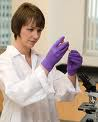 Marketing
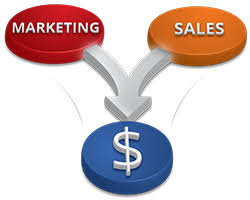 Input	: Produk atau Jasa, Reputasi
Aktifitas 	: menetapkan harga, promosi, dan pendistibusian ide, barang dan jasa
Output	: Branding, Laba, Informasi
BIDANG FUNGSIONAL ORGANISASI
Finance
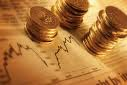 Input	: SDM, Modal, Anggaran, Laba
Aktifitas 	:  pencatatan cash in/out, anggaran, dan laporan keuangan
Output	: Pengeluaran
Production/Operation
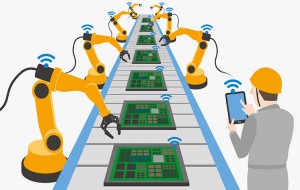 Input	: Prototipe, SDM, Teknik
Aktifitas 	: mengolah bahan baku, mengganti produk lama, membuat barang jadi
Output	: Produk jadi atau jasa
BIDANG FUNGSIONAL ORGANISASI
Infrastruktur Teknik
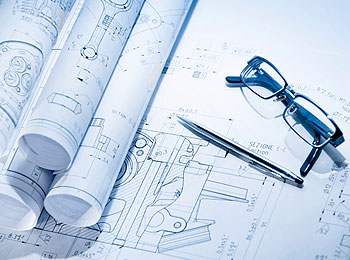 Input	: SDM, Modal, Tool
Aktifitas 	:  menilai, memantau, memperbaiki peralatan 
Output	: layanan, mutu
Sistem dan Teknologi Informasi
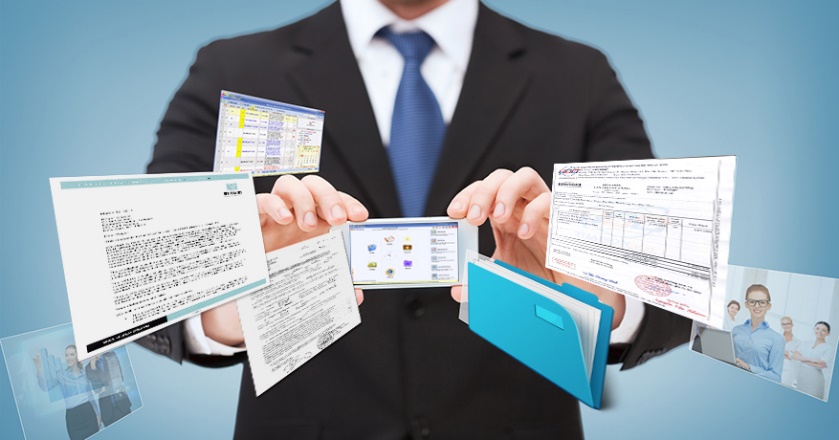 Input	: SDM, Teknologi, Informasi
Aktifitas 	: mengolah, distribusi, menyimpan dan mengamankan informasi
Output	: Sistem informasi manajemen, website, aplikasi, keamanan
3. Fungsi dan Model
Manajemen
FUNGSI MANAJEMEN
PLANNING Merencanakan
ORGANIZING
Mengorganisasikan
MANAGER
LEADING Memimpin
CONTROLING Mengendalikan
1. PLANNINgMerencanakan
Menetapkan visi dan misi organisasi
Membuat strategi untuk pencapaian tujuan
merancang program kerja
Membuat standar operasi dan kebijakan 
Mengumpulkan sumber daya (bergerak, tidak bergerak)
mengenal risiko dan potensi organisasi
2. ORGANIZINGMengorganisasikan
Koordinasi pelaksanaan tugas
menentukan tanggung jawab /tugas
menetapkan aturan / kebijakan
Mengklasifikasi kelompok kerja
menyediakan laporan kerja
Menentukan dan memutuskan program kerja
Menyediakan dan mengatur sumber daya
3. LEADINGMemimpin
Memberi contoh kedisiplinan
Menyelesaikan konflik dalam tim
memberikan pengaruh terhadap individu atau tim
Memilih jalur komunikasi paling efektif
Mampu menghadapi masalah perilaku staff
Merekrut, melatih, memotivasi SDM
4. CONTROLLINGMengendalikan
Memonitor kinerja program kerja
Membandingkan target dan capaian program
Menilai dan mengukur kinerja sebagai evaluasi
Mengevaluasi dan meresponse hasil kerja
Mengurangi dampak atau risiko terhadap organisasi d
Memastikan arah kerja sesuai program yang dicanangkan
risiko MANAJER
MODEL MANAJEMEN
1. Model P-I-E (Planning, Implementation & Evaluation)
2. Model P-O-A-C (Planning, Organizing, Actuating & Controling)
3. Model P1-P2-P3 (P1 Perencanaan, P2 (Penggerakan, Pelaksanaan), P3 (Pengawasan, Pengendalian, Penilaian)
4. Model A-R-R-I-F (Analisis, Rumusan, Rencana, Implementasi, Forum komunikasi)
5. Model A-R-R-I-M-E (Analisis, Rumusan, Rencana, Implementasi, Monitoring dan Evaluasi)
MODEL SISTEM MANAJEMEN MUTU
(ISO 9001)
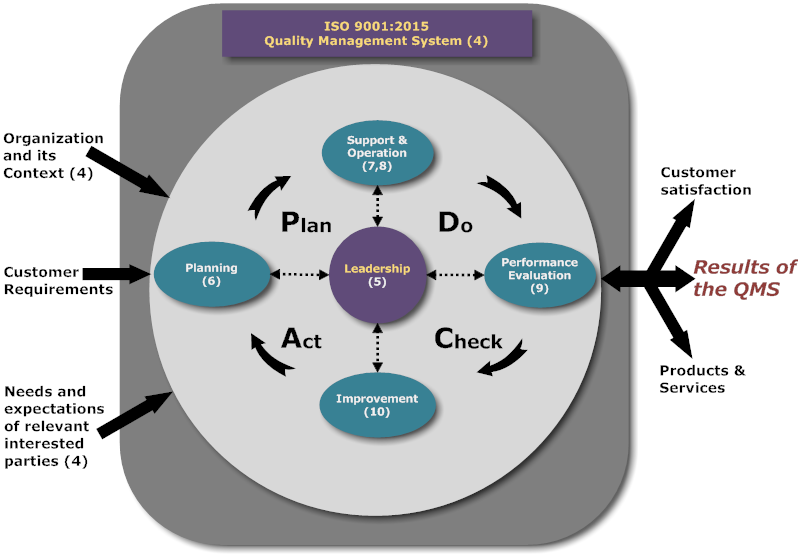 Dipopulerkan oleh:  W. Edwards Deming https://en.wikipedia.org/wiki/PDCA
Tugas - TuGAS
Lakukan survey di sebuah perusahaan. Temui manajer di departemen IT(Manajer Operasinal, Sistem Informasi, Manajer Keamanan Informasi, dll)
Kumpulkan Evidence:
Visi misi & strategi Organisasi 
Model Manajemen / framework/ standar yang digunakan
Struktur organisasi, sumber daya internal/eksternal dan infrastruktur IT
Role / tanggung jawab member
Buatlah laporan progres diposting di blog setiap minggu per nomer (1 bulan selesai), identitas perusahaan dirahasiakan di blog dan  aslinya (pdf) dikirim by email.
End of Slide